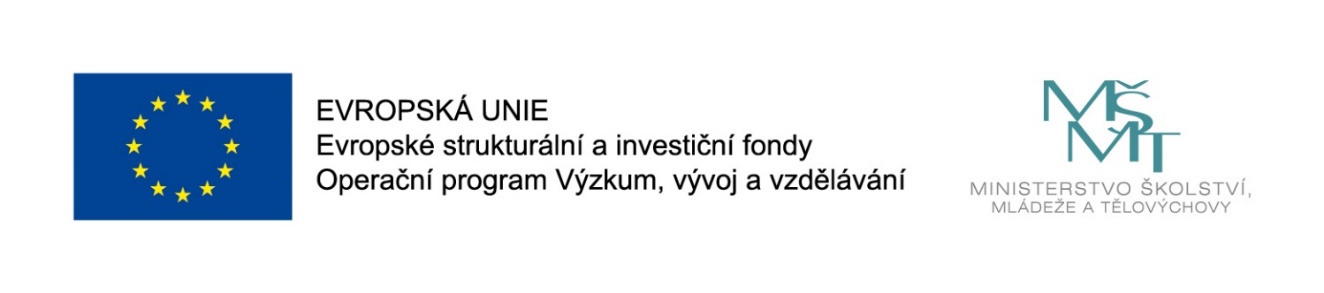 Sociální politika I.Modernizace sociálních systémů
CZ.02.2.69/0.0/0.0/16_015/0002400
ROZVOJ VZDĚLÁVÁNÍ NA SLEZSKÉ UNIVERZITĚ V OPAVĚ
13. Modernizace sociálních systémů
Společná strategie modernizace sociální ochrany 
(A Concerted Strategy for Modernising Social Protection)

zajistit, aby se vyplatilo pracovat a poskytovat zaručený příjem
zajistit zaručené důchody a udržitelné důchodové systémy
podporovat sociální integraci
zajistit vysokou kvalitu a udržitelnost dlouhodobé sociálně zdravotní péče
13. Modernizace sociálních systémů
EU – úsilí o koordinaci sociálních systémů
sociální politika v EU = výsostnou kompetencí každé země
otevřená metoda koordinace sociálních systémů
příklady dobré praxe

Zpráva o  národních strategiích sociální ochrany
Zpráva o prevenci sociálního vyloučení (o sociálním začleňování)
Zpráva o udržitelných důchodových systémech
Zpráva o udržitelných systémech dlouhodobé sociálně zdravotní péče